WHICH ONE IS TICKET
?
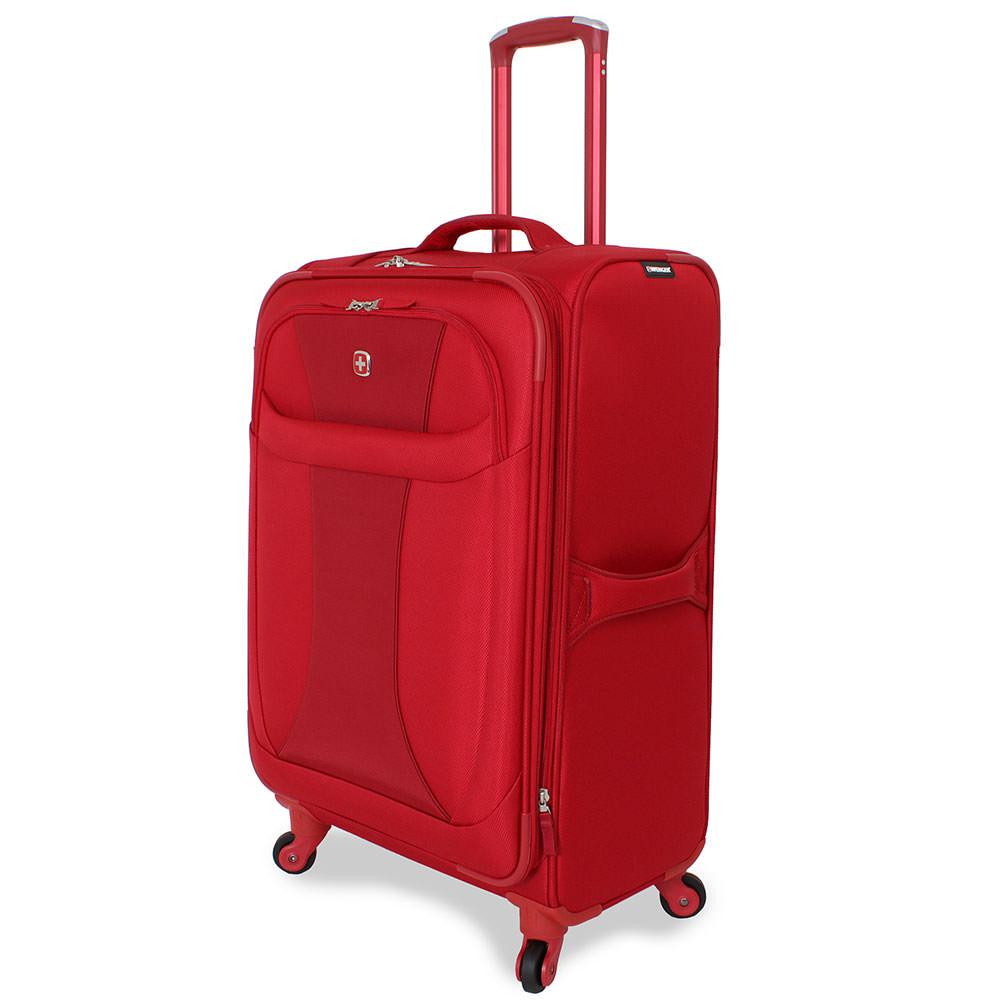 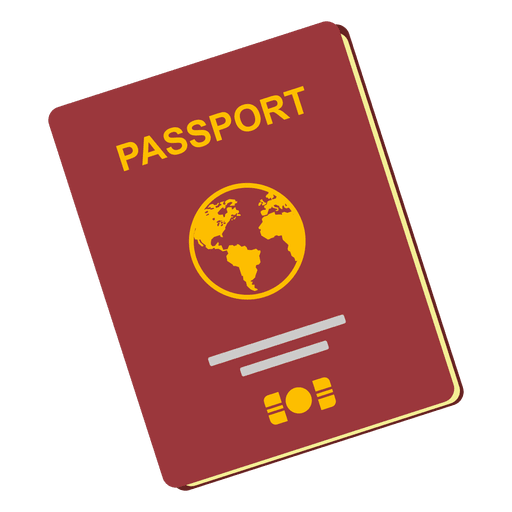 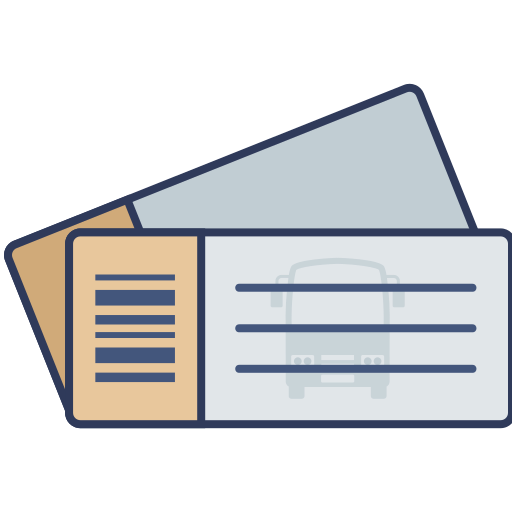 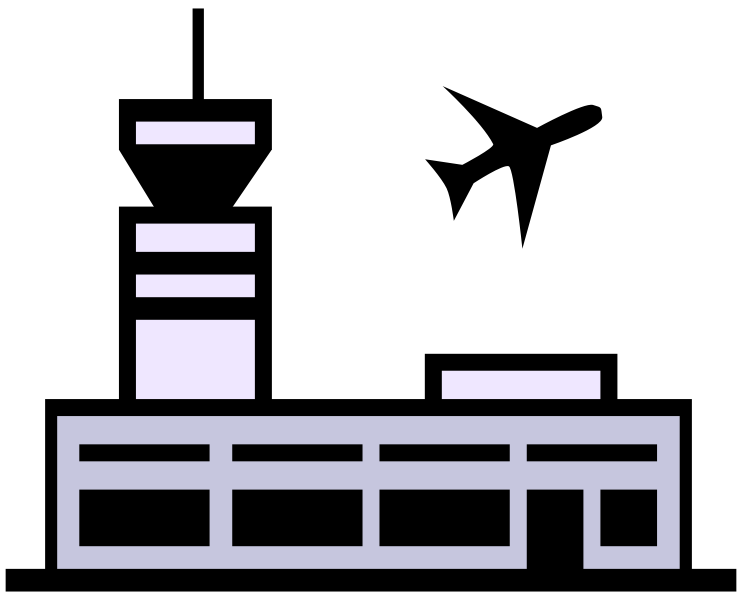 WHICH ONE IS PASSPORT
?
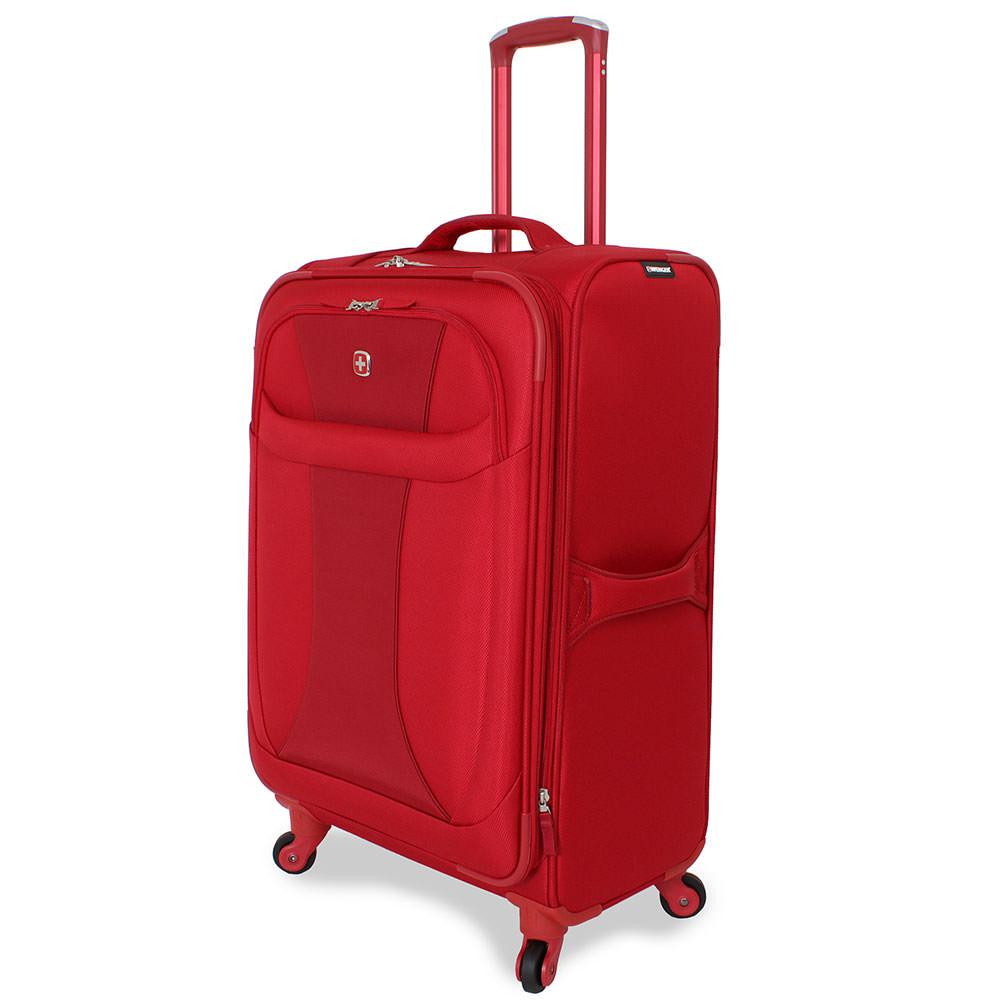 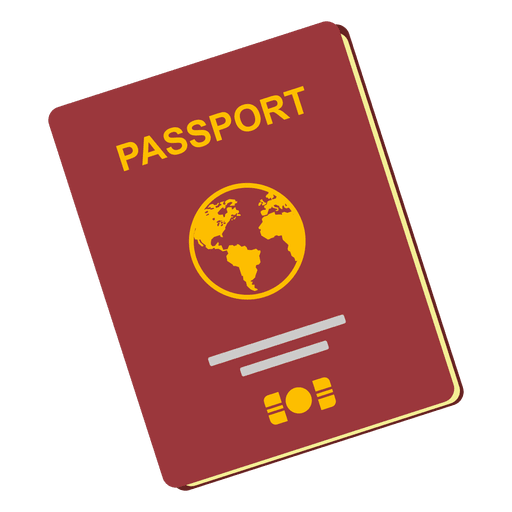 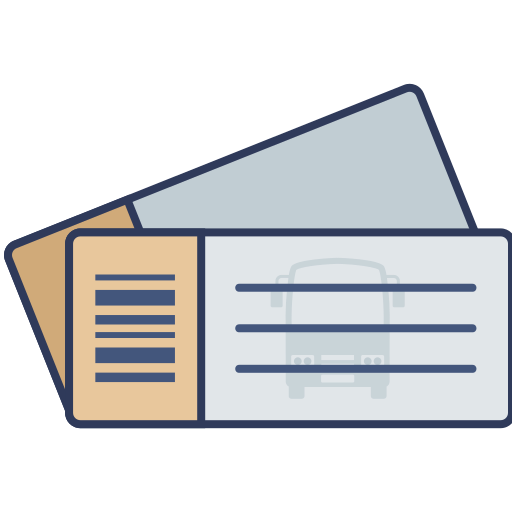 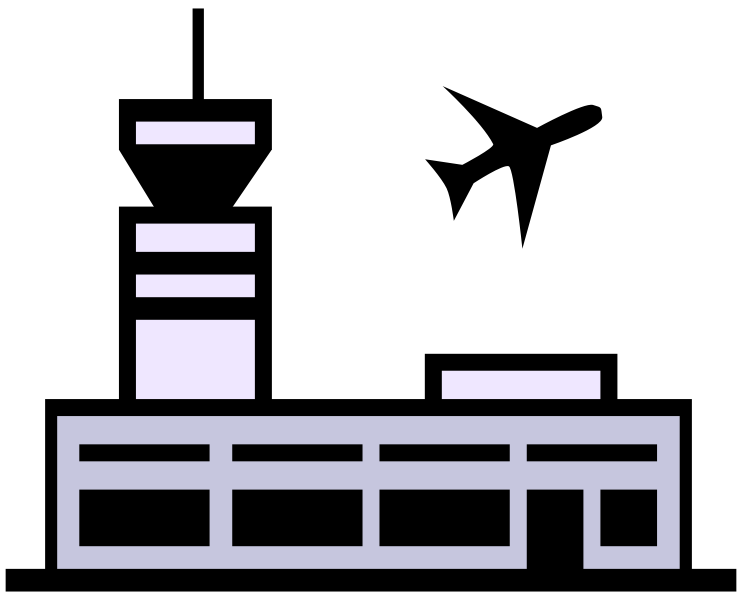 WHICH ONE IS BAGGAGE
?
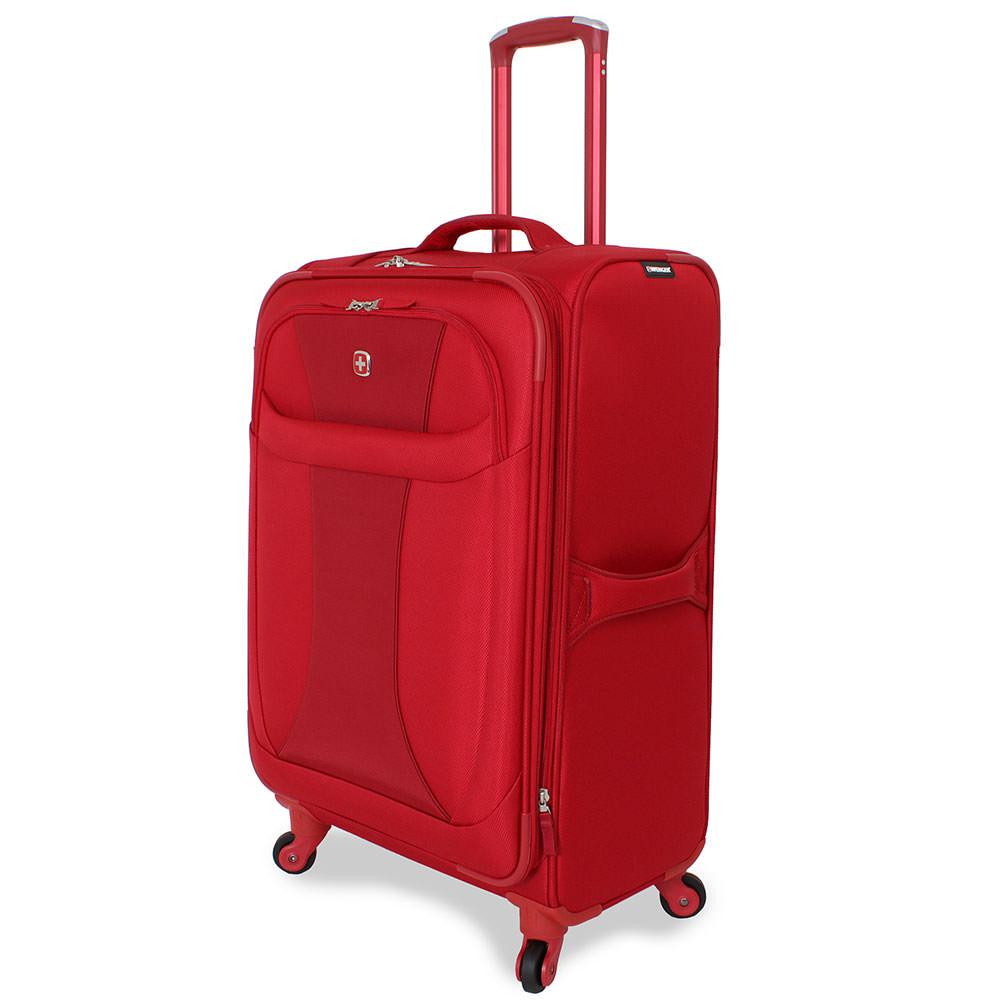 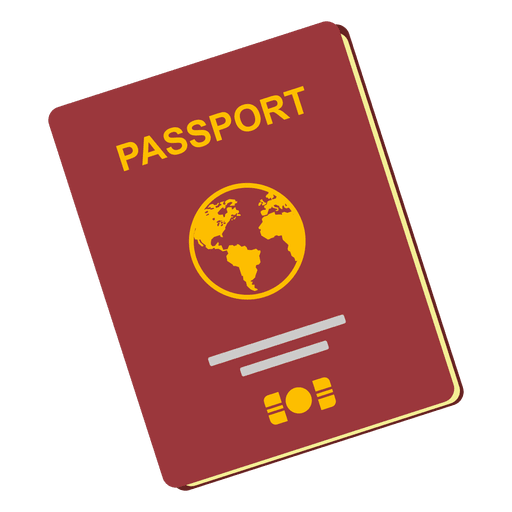 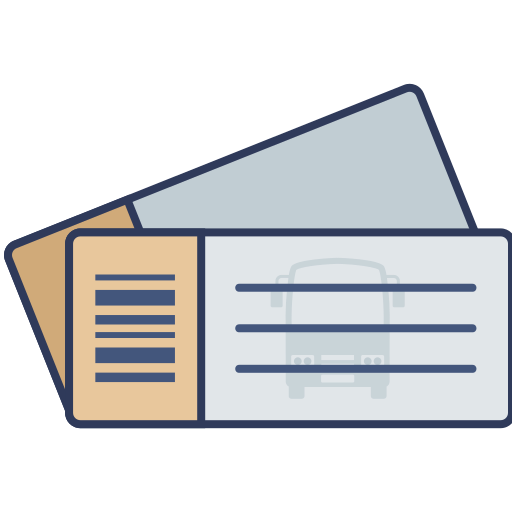 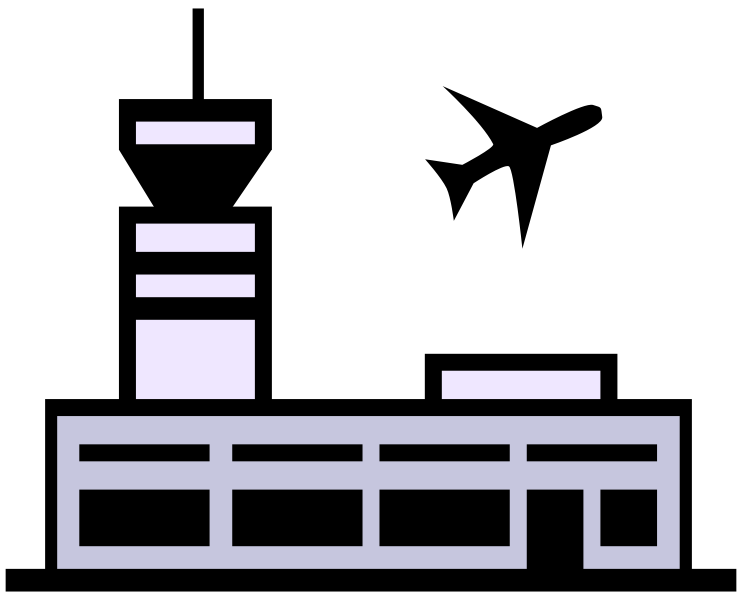 WHICH ONE IS AIRPORT
?
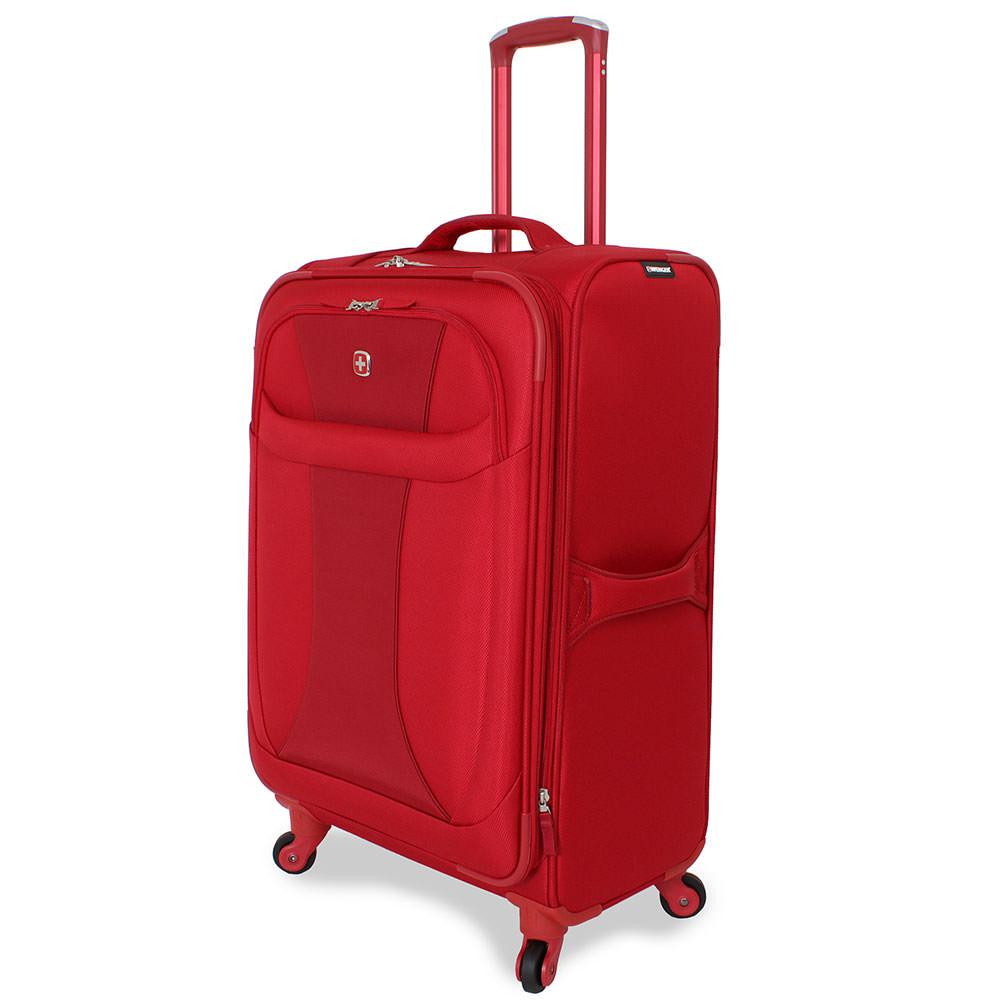 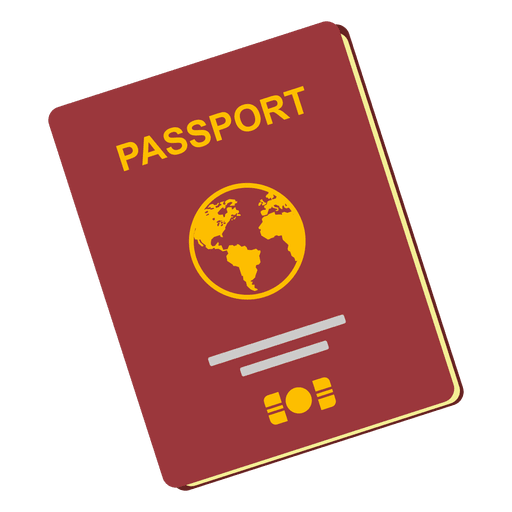 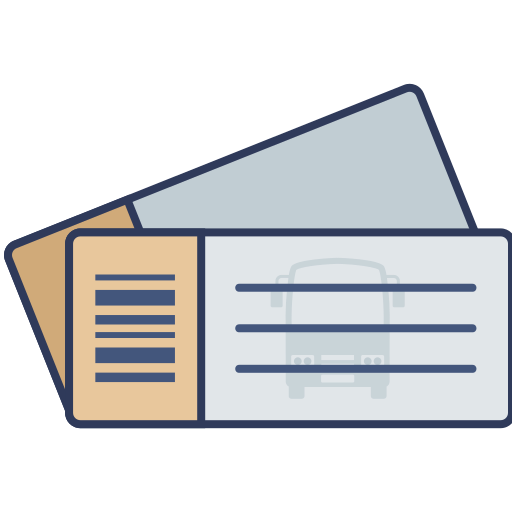 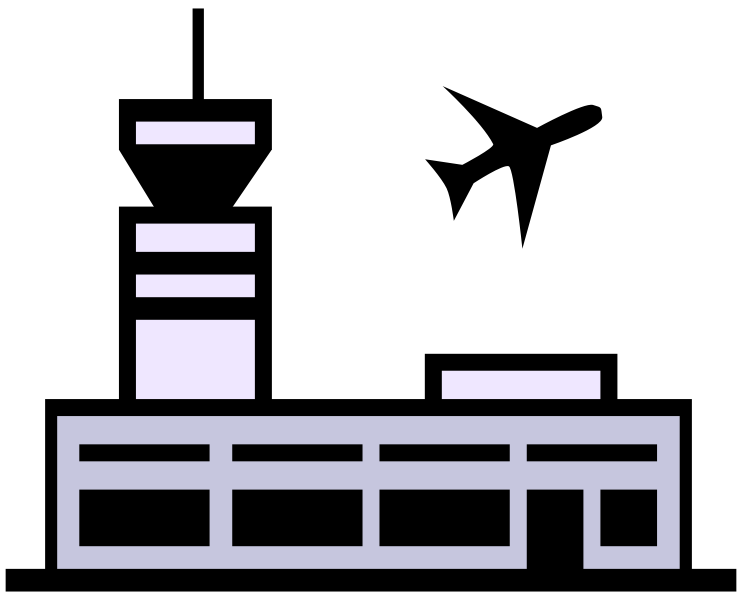